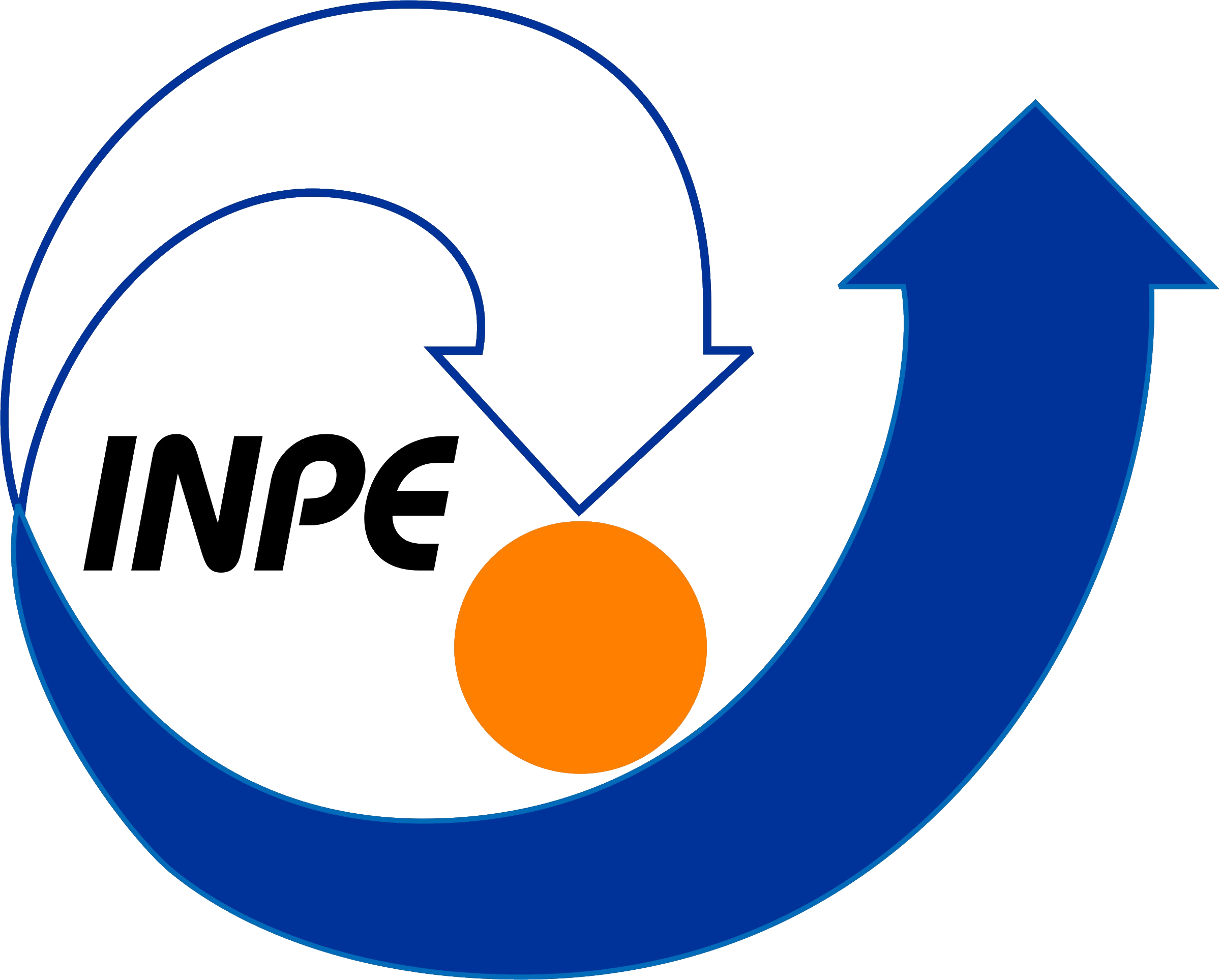 Apresentação de Artigo
Determinants of Single Family residential water 
use across scales in four western US Cities
Heejun Chang, Matthew Ryan Bonnette, Philip Stoker, Britt Crow-Miller, Elizabeth Wentz

Science of The Total Environment
Diogo Reis
SER 301 – Análise Espacial de Dados Geográficos
Novembro/2017
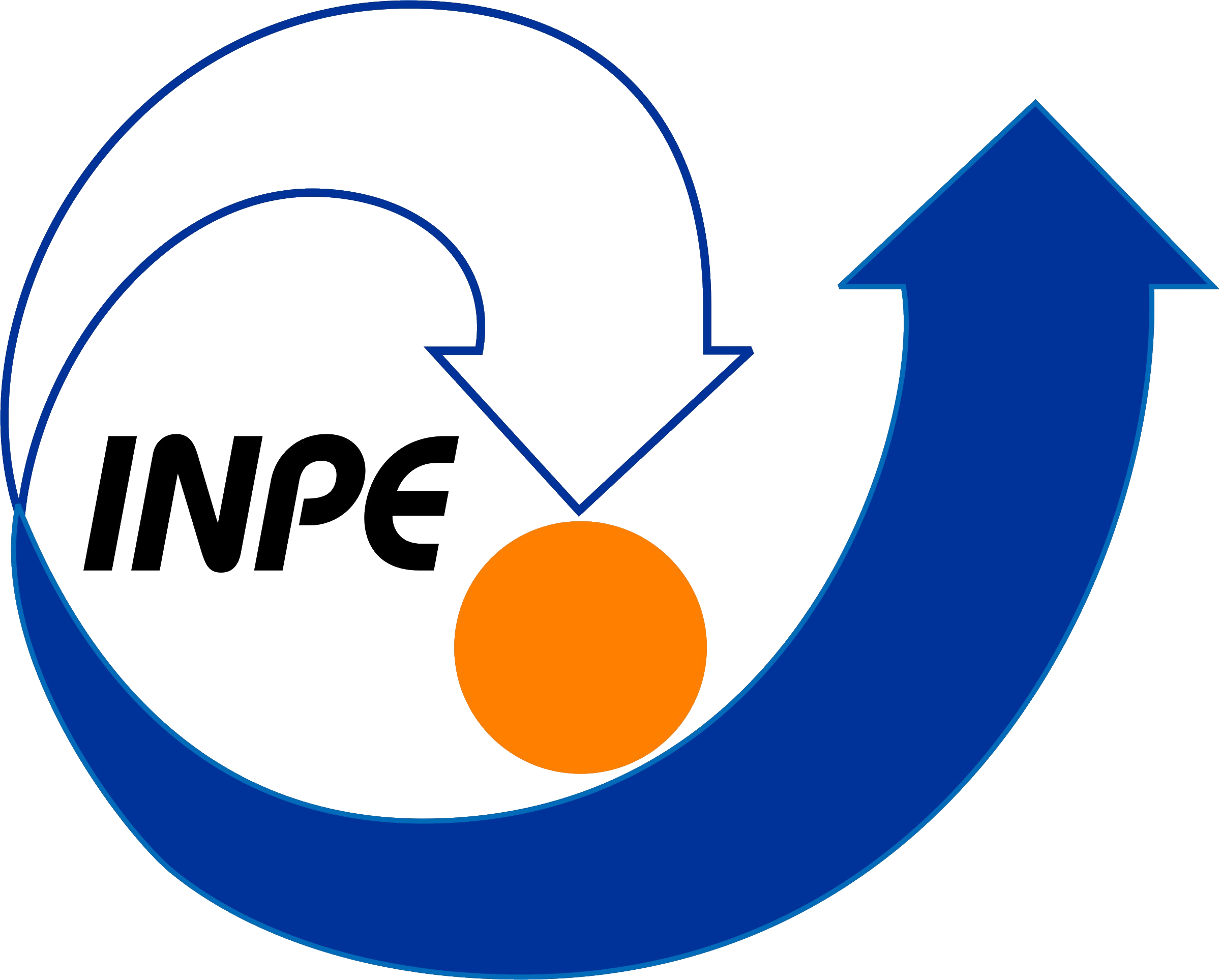 Contexto
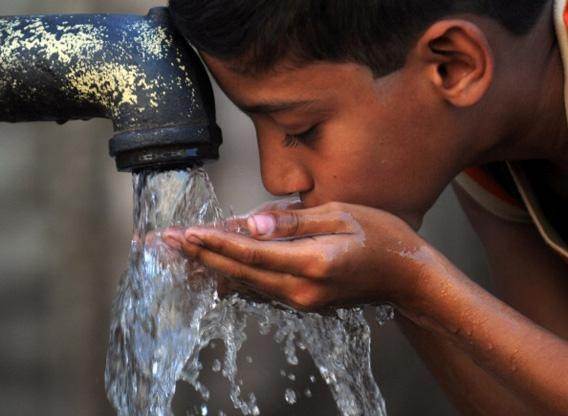 Demanda crescente de água nos centros urbanos
Crescimento populacional;
Infraestrutura inadequada ou antiga;
Regulação ineficiente
Mudanças climáticas

Necessidade: Conservação do recurso hídrico
Compreensão: Demanda de água
Heterogeneidade espacial e temporal
Fatores determinantes
Padrões e tendências
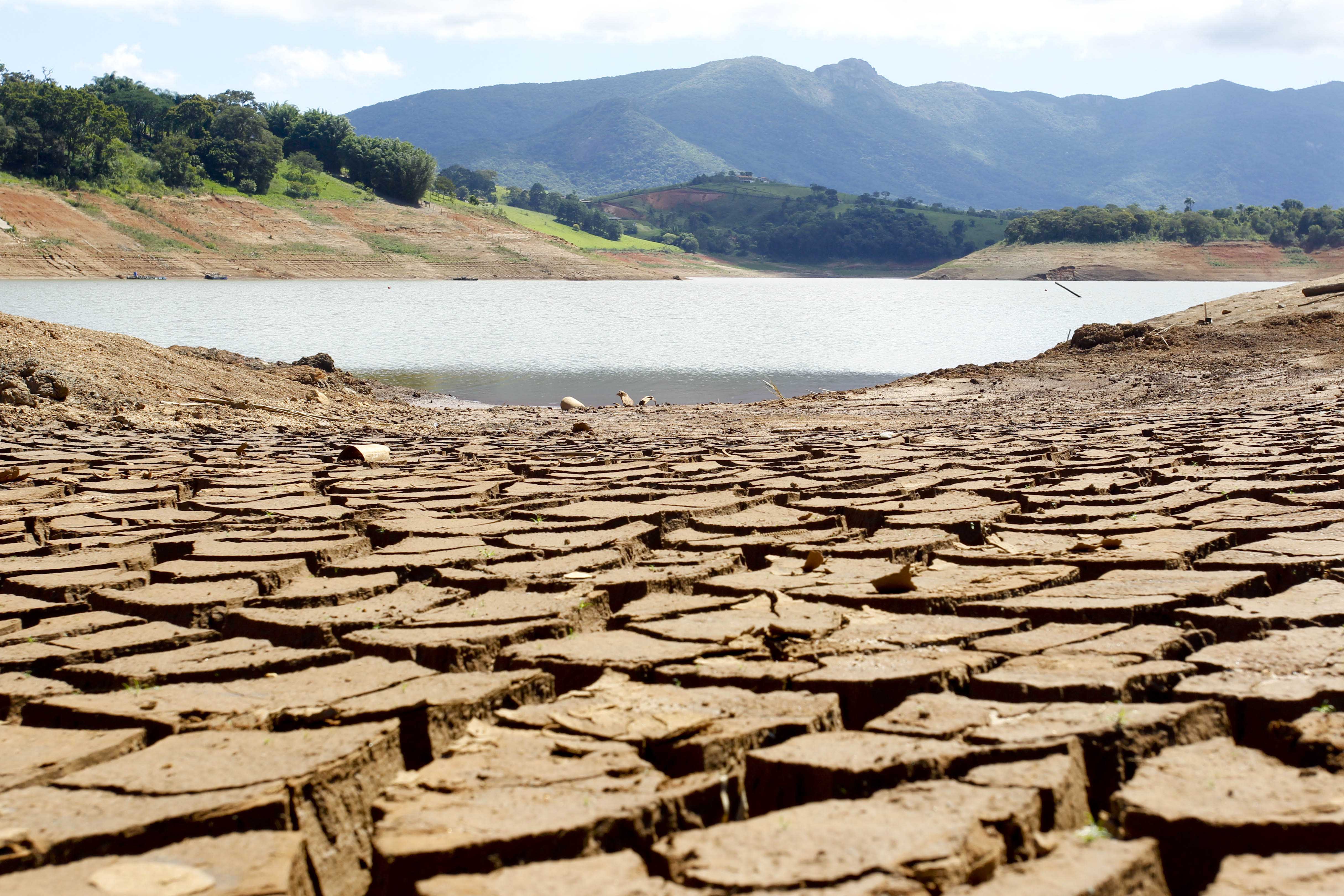 2
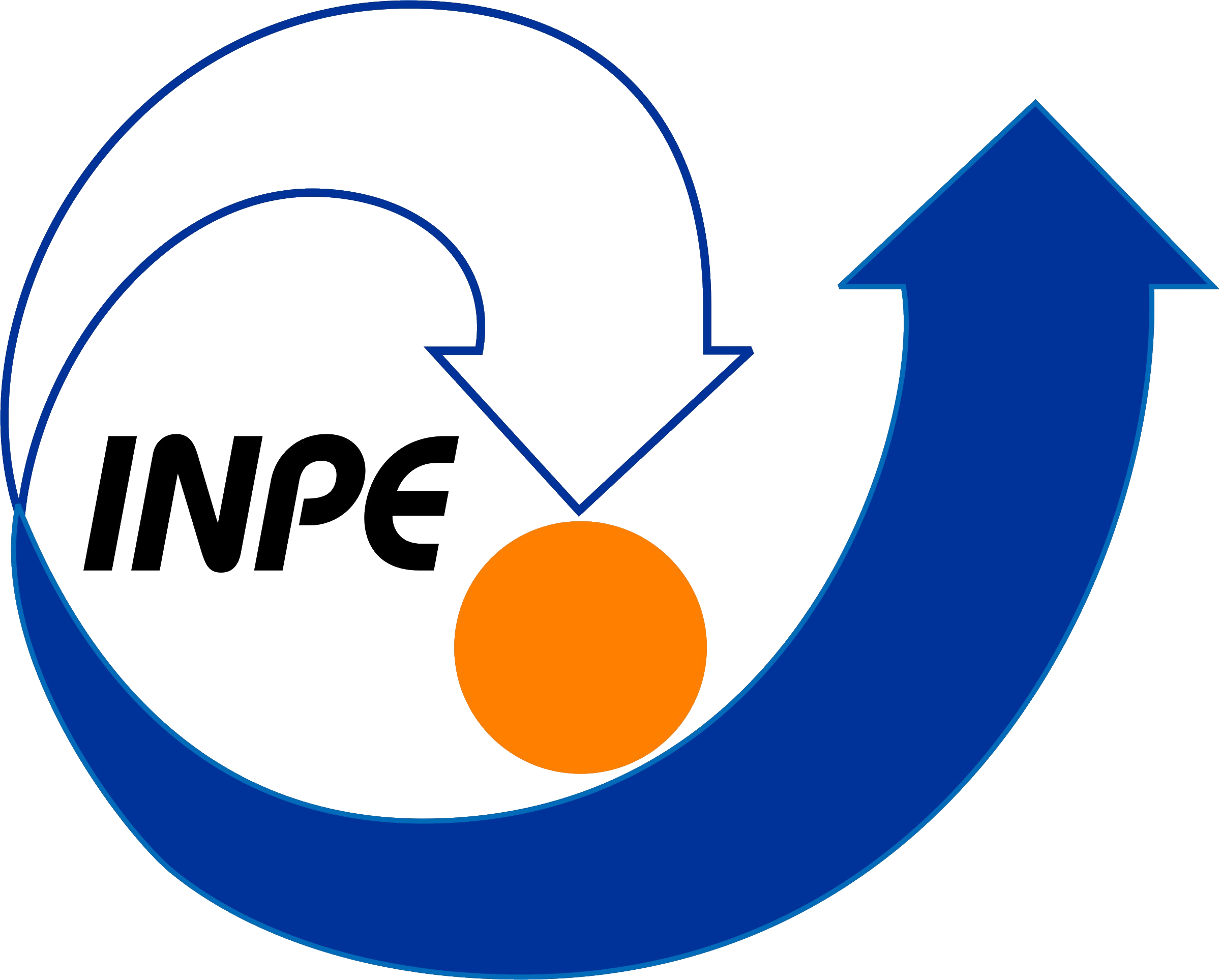 Objetivo
Quais são os padrões espaciais para demanda residencial de água (DRA)?
Quais são os fatores determinantes para DRA?
Como estes fatores variam em escala temporal e espacial?
Quais são os efeitos da vizinhança na DRA e como melhor é possível modelar este fenômeno?
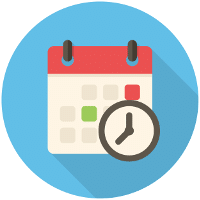 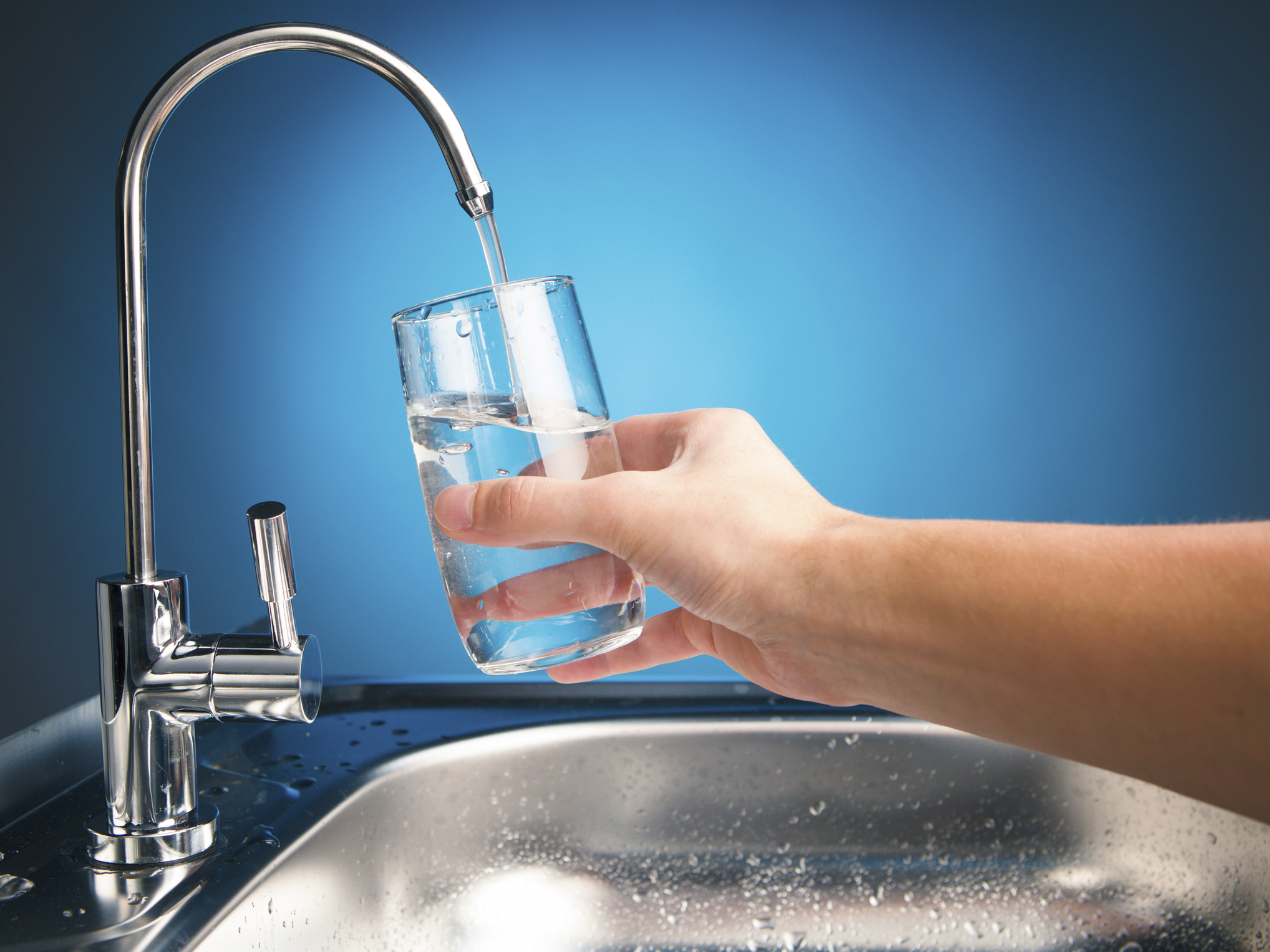 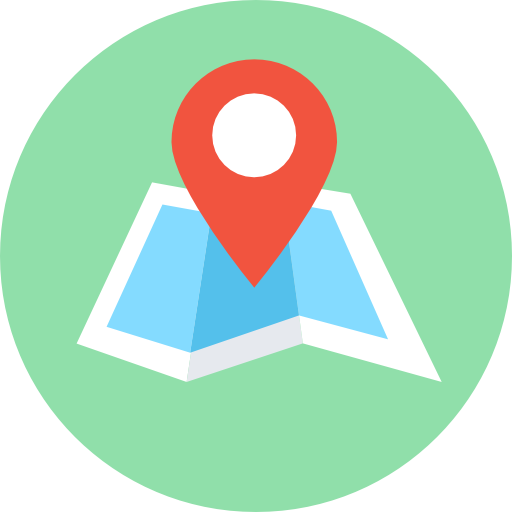 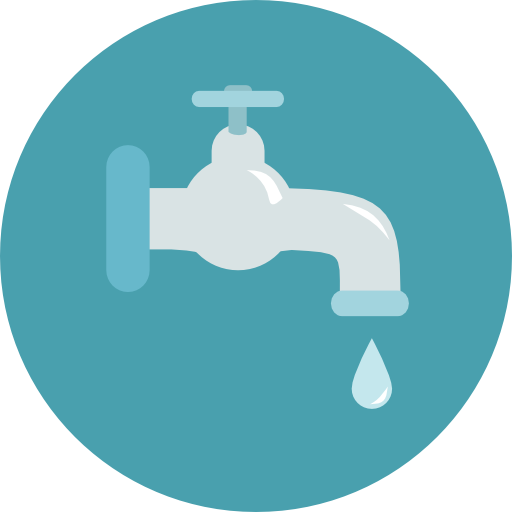 3
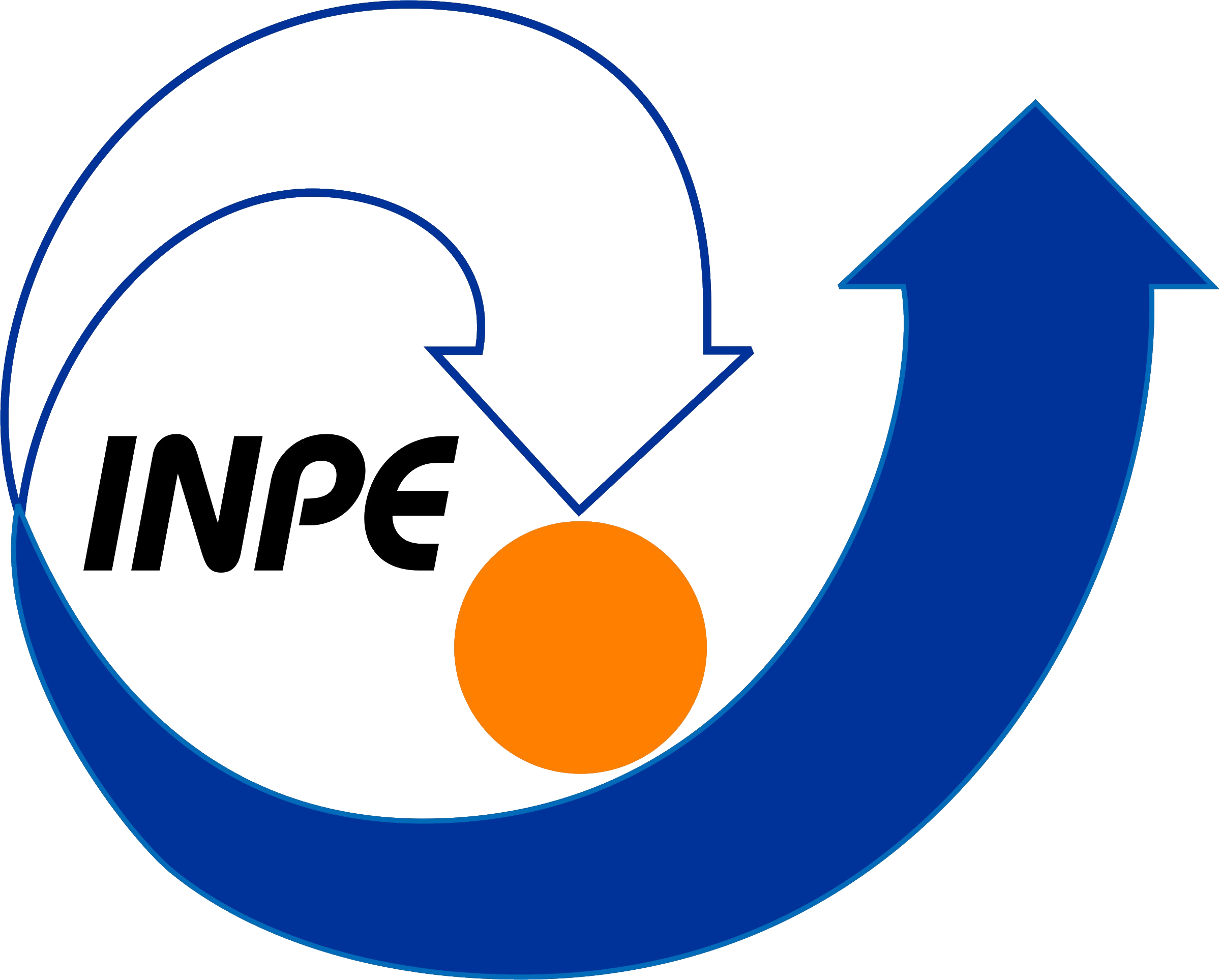 Métodos
4. Análise Exploratória Espacial
1. Área de Estudo
Índice Global de Moran (I)
***Realizado somente para areas e  1 valor associado, no caso é de DMA
4 municípios (EUA)
3. Variáveis Exploratórias
Getis e Ord (G)
Ano: 2011
Escalas: CBG e CT
1. Temp. Máx. Mensal (ºC)
5. Regressão Linear Ordinária
2. Precipitação Mensal (mm)
3. Tamanho do Lote (ha)
Método dos Mínimos Quadrados
****While the OLS regression models provide insight into the drivers of
household water use in these study areas, it does not account for spatial
variation in the phenomenon.
2. Variável Dependente
4. Valor da propriedade ($)
5. Idade do Imóvel (anos)
Demanda Residencial Mensal de Água (DRMA)
6. Superfície Impermeável 
   (%)
Período: Anual, Verão e Inverno
6. Regressão Espacial
Fontes: Dep. Municipais
Spatial Lag Model (SAR)
****Regressão Espacial: Incorpora a estrutura de dependência espacial no modelo

Spatial Lag Models (SAR): atribuem a autocorrelação espacial à variável resposta Y. (Spatial Autoregressive Modeling)
Spatial Error Models (CAR): atribuem a autocorrelação ao erro. (Conditional Autoregressive Modeling)

Talvez falar na discussão: Escolha pelo Teste dos Multiplicadores de Lagrange – Melhor: Spatial Error Model!!!!!!!! Resultado do teste Multiplicadores de Lagrange
Agregação Espacial
Spatial Error Model (CAR)
Multiplicadores de Lagrange
4
Spatial Error Model (CAR)
Atribui a autocorrelação especial ao erro.
Hipótese:
As observações são interdependentes graças a variáveis não mensuradas, e que são espacialmente correlacionadas
Ou seja: efeitos espaciais são um ruído
Por que ele ocorre? Porque não conseguimos modelar todas as características de uma unidade geográfica que podem influenciar as regiões vizinhas. 
Assume que, se pudéssemos adicionar as variáveis certas para remover o erro do modelo, o espaço não importaria mais. 

Spatial Lag Model (LAG)
Atribui a autocorrelação especial a variavel resposta y.
Hipótese
a variável Yi é afetada pelos valores da variável resposta nas áreas vizinhas a i:

           Y  = WY + X + 

 = coeficiente espacial autoregressivo - medida de   		    correlação espacial 
 = 0, se autocorrelação é nula (hipótese nula)
W = matriz de proximidade espacial
WY expressa a dependência espacial em Y
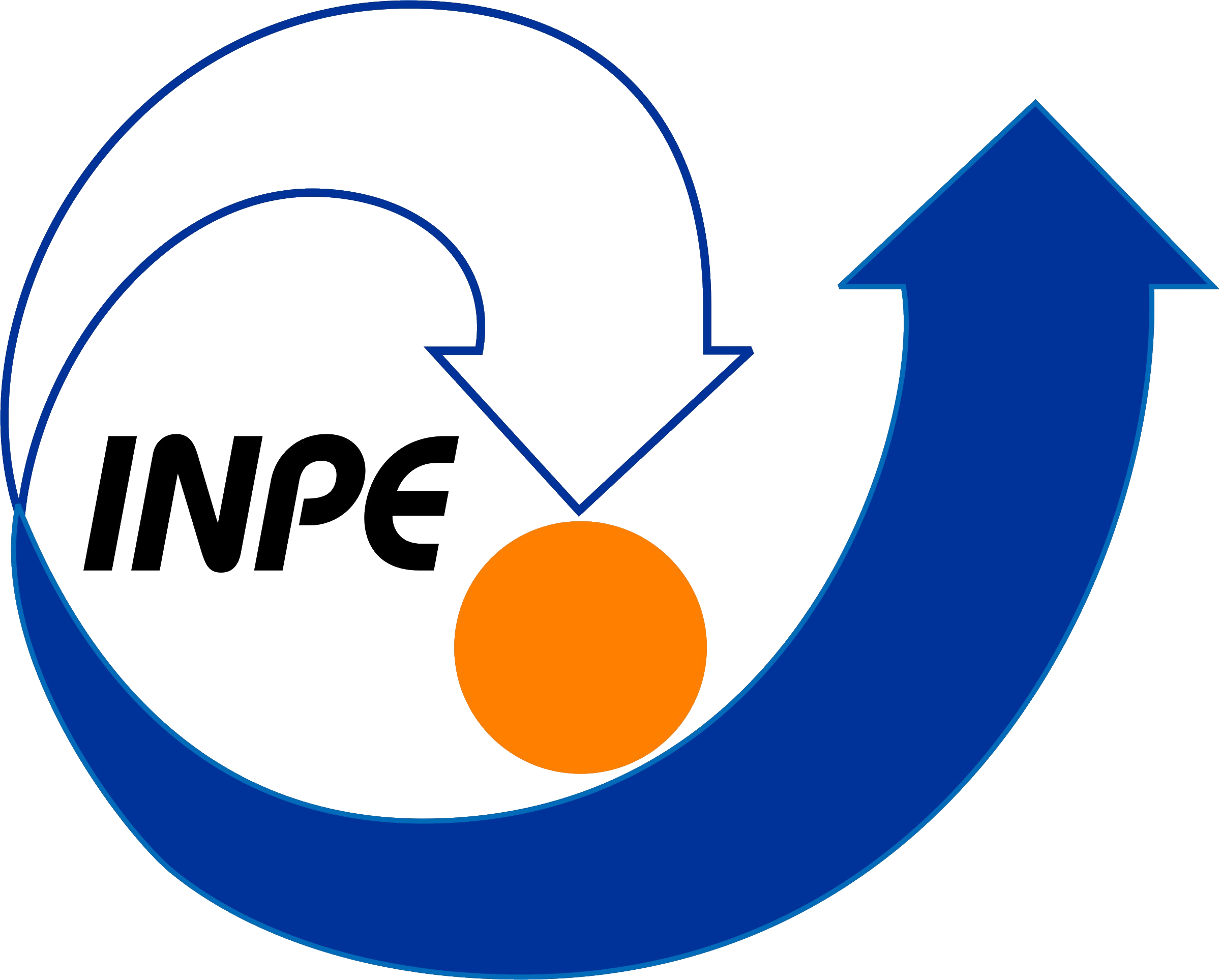 Métodos
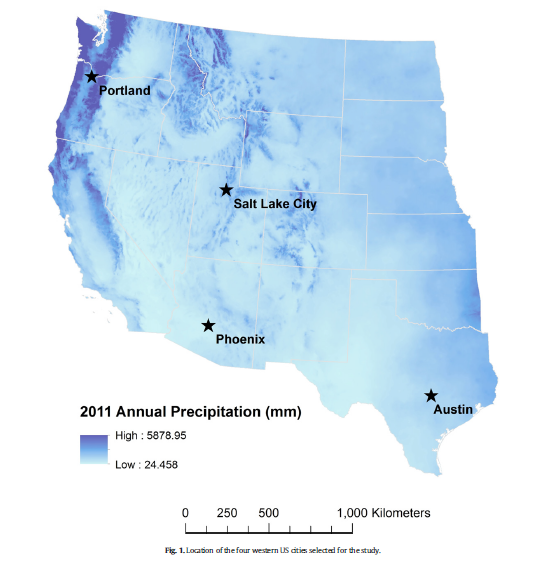 Portland (OR)
Salt Lake City (UT)
Phoenix (AZ)
Austin (TX)

Variabilidade 
Climática
Populacional
Programas de Conservação do Recurso Hídrico
5
Área de Estudo
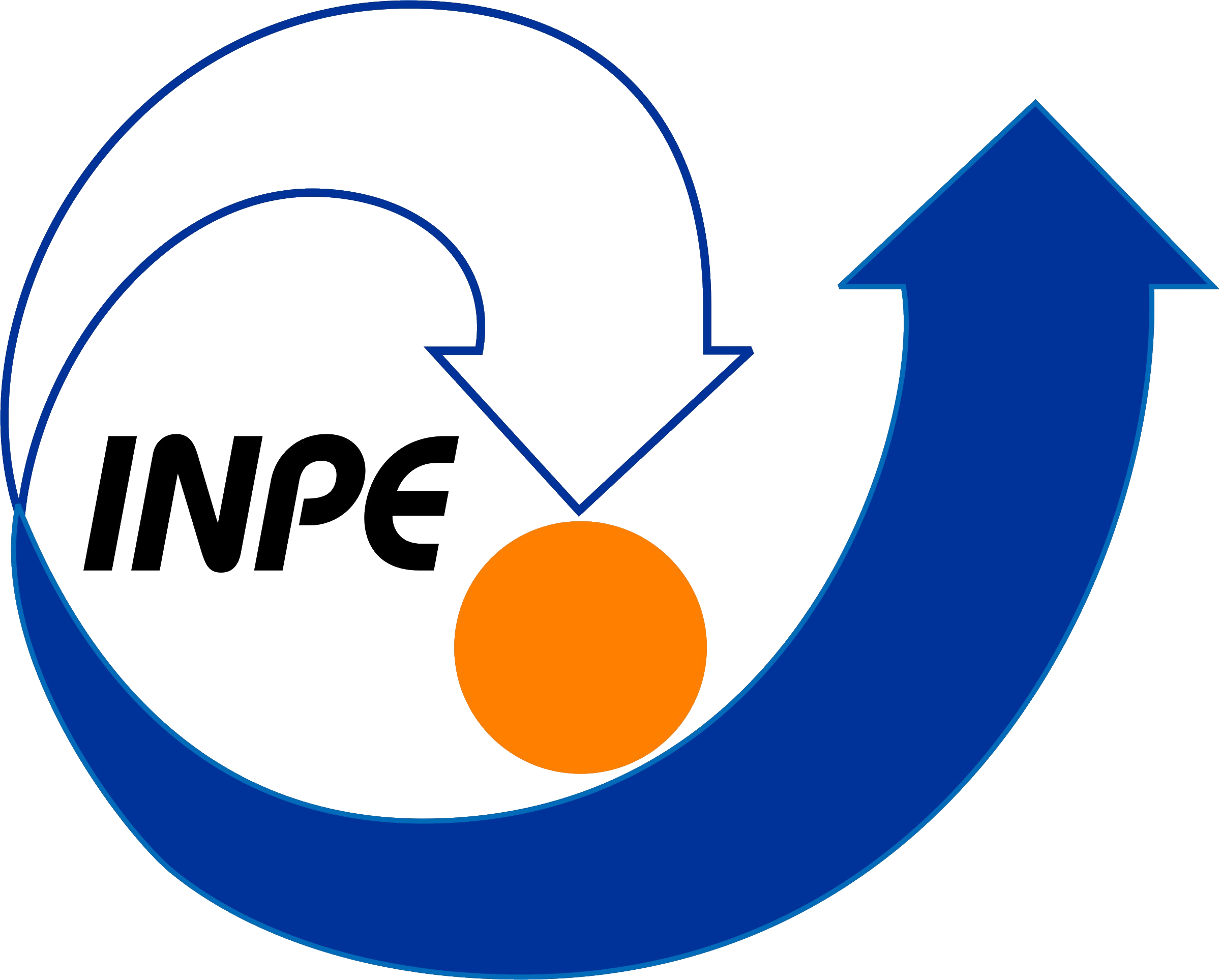 Métodos
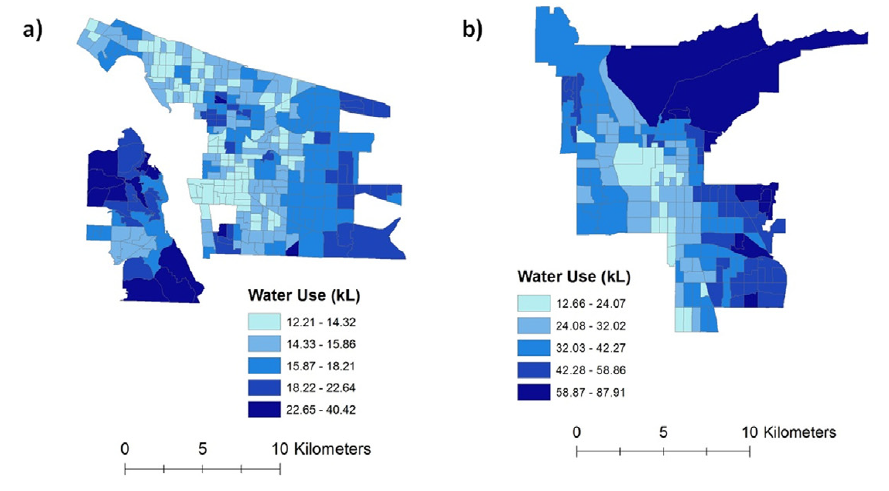 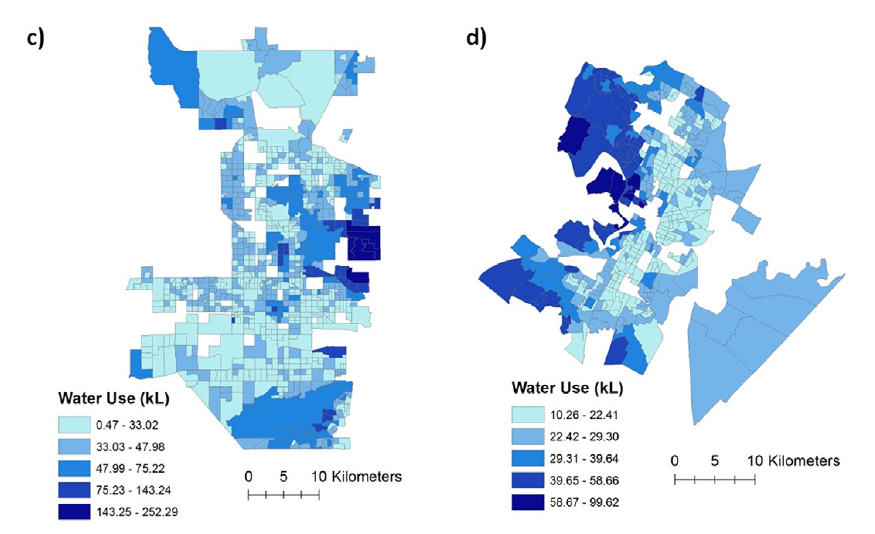 *** Strong sptail gradient
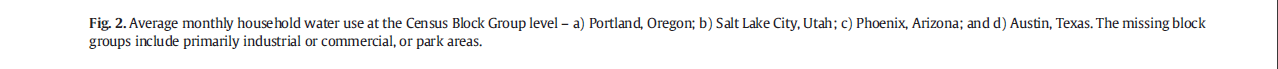 Variável Dependente - Demanda Residencial de Água (Média mensal)
6
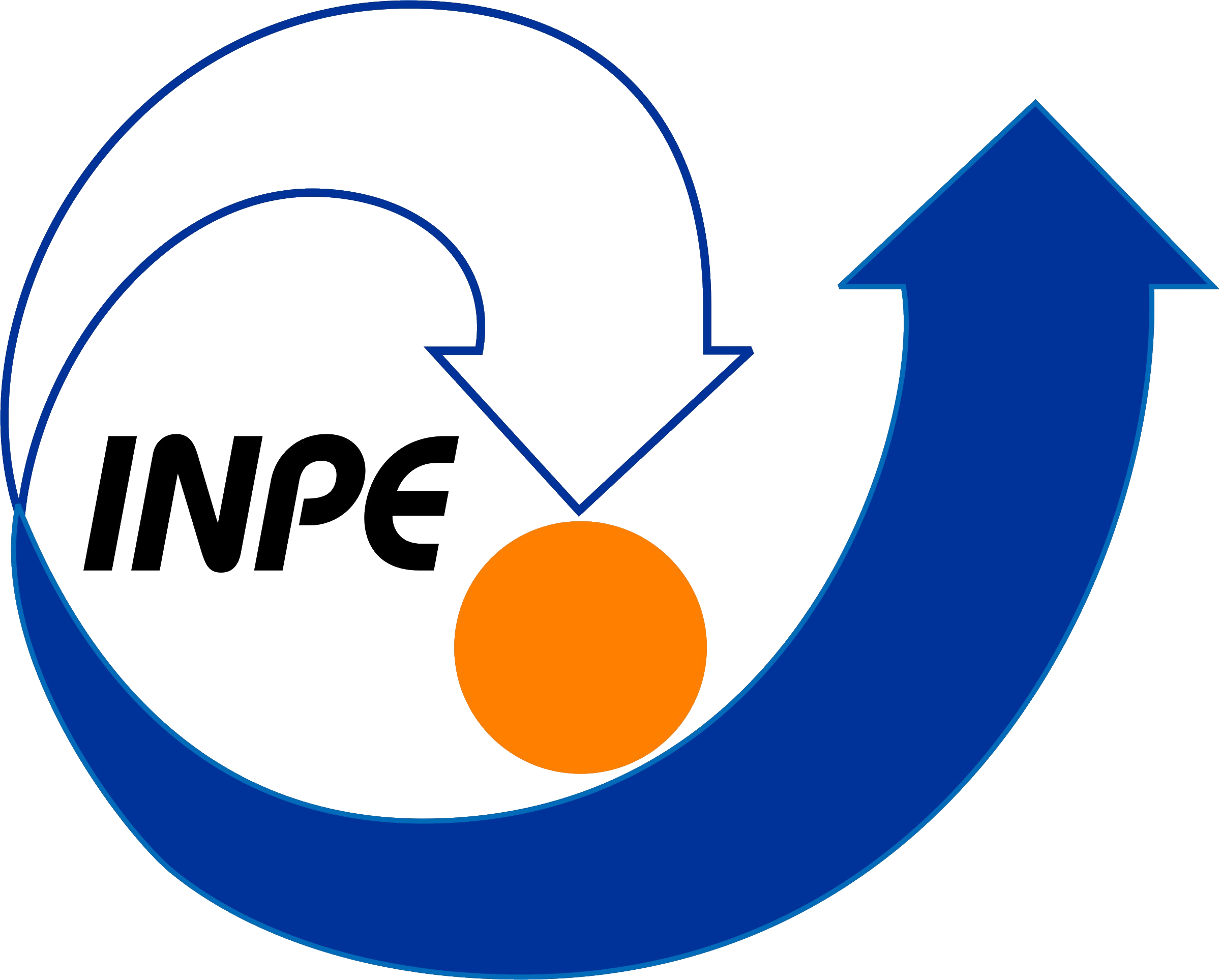 Métodos
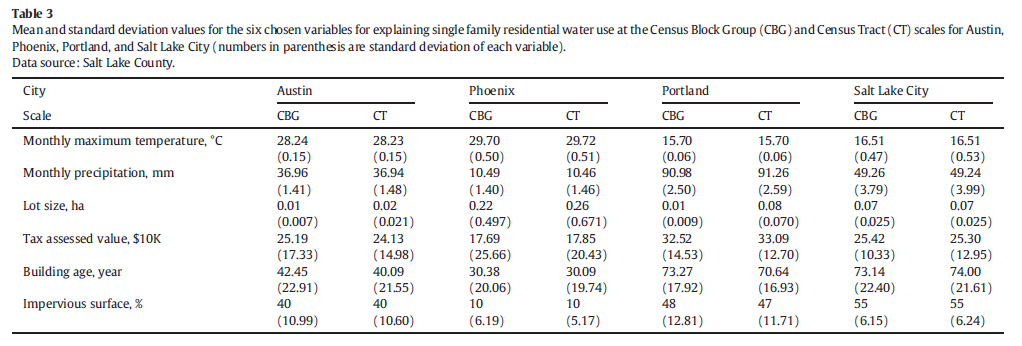 Variáveis Exploratórias
7
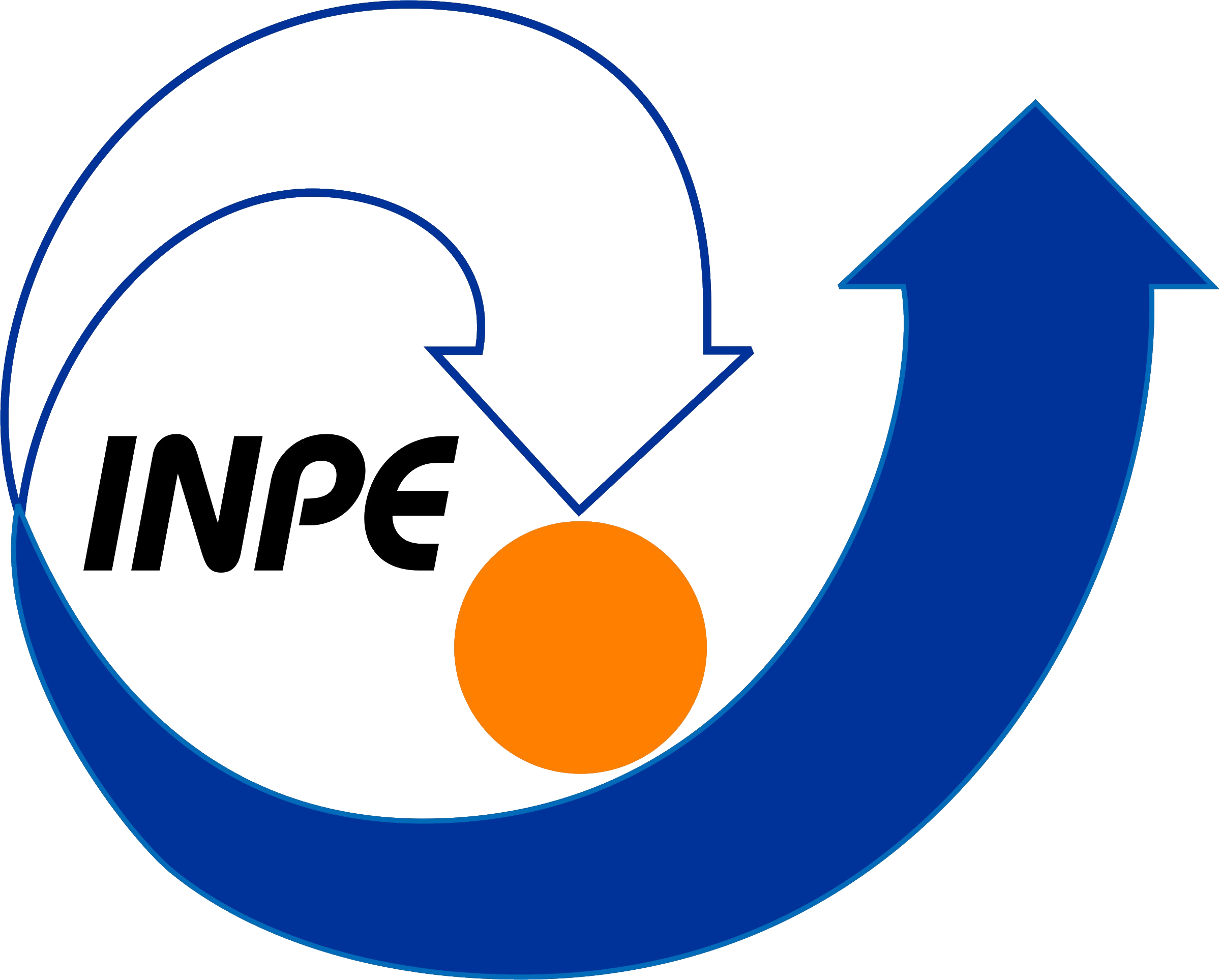 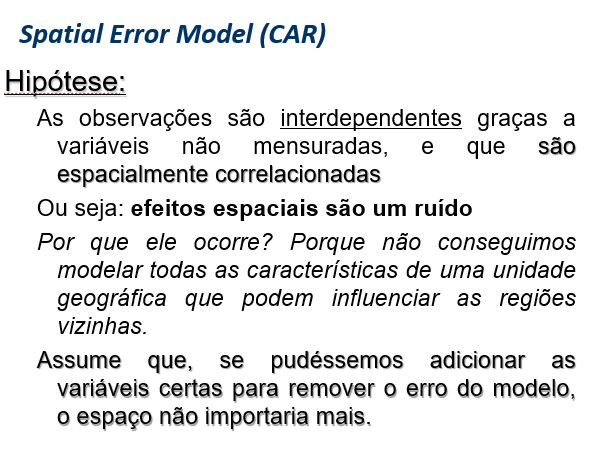 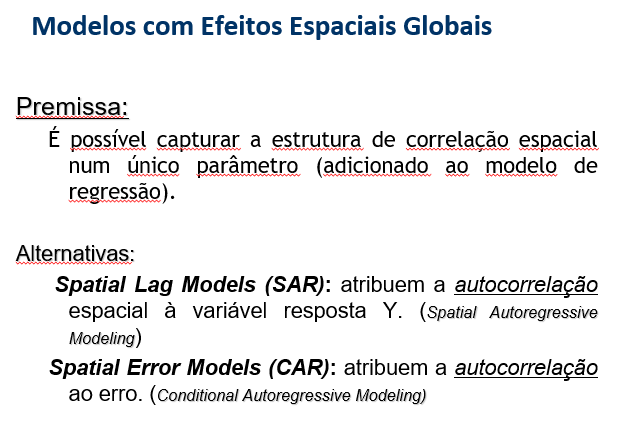 Métodos
Regressão Espacial
Análise Exploratória Espacial
Índice de Moran (I)
Spatial Lag Model (SAR)
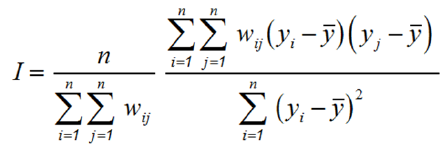 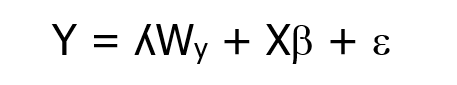 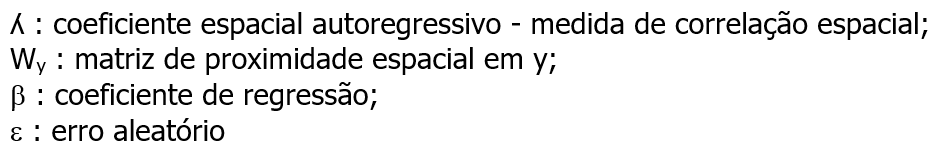 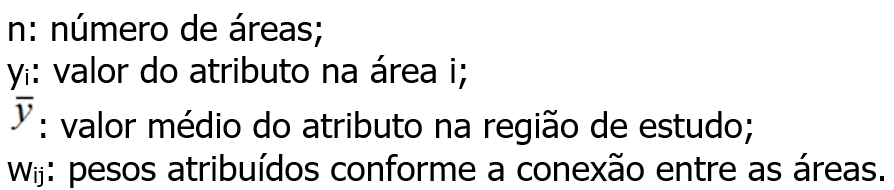 Spatial Error Model (CAR)
Getis e Ord (G)
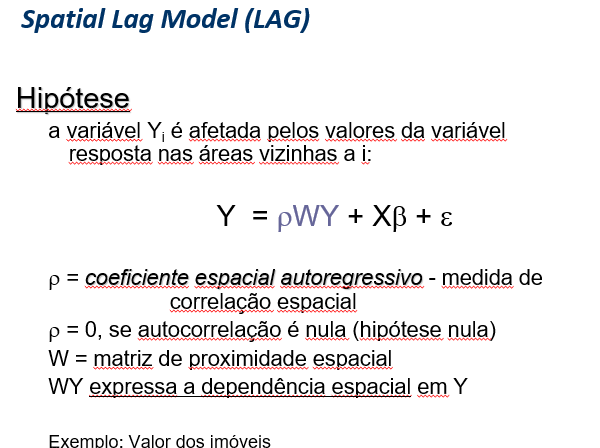 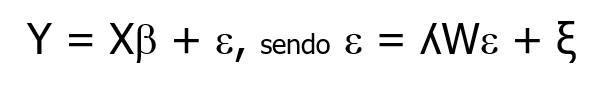 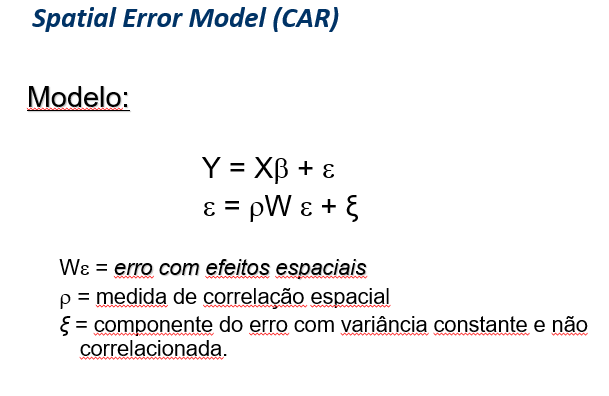 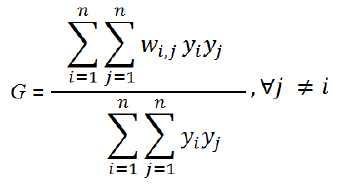 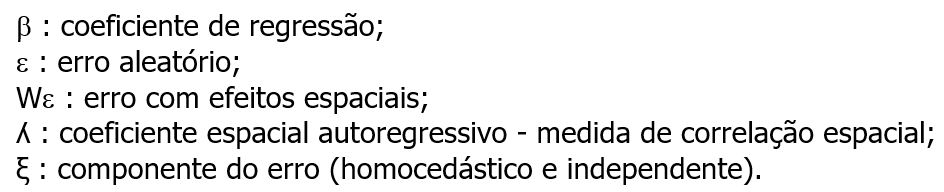 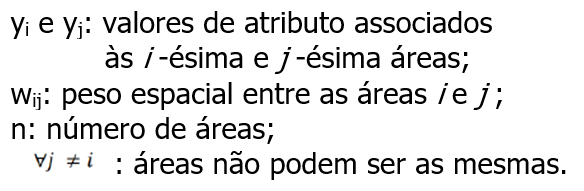 8
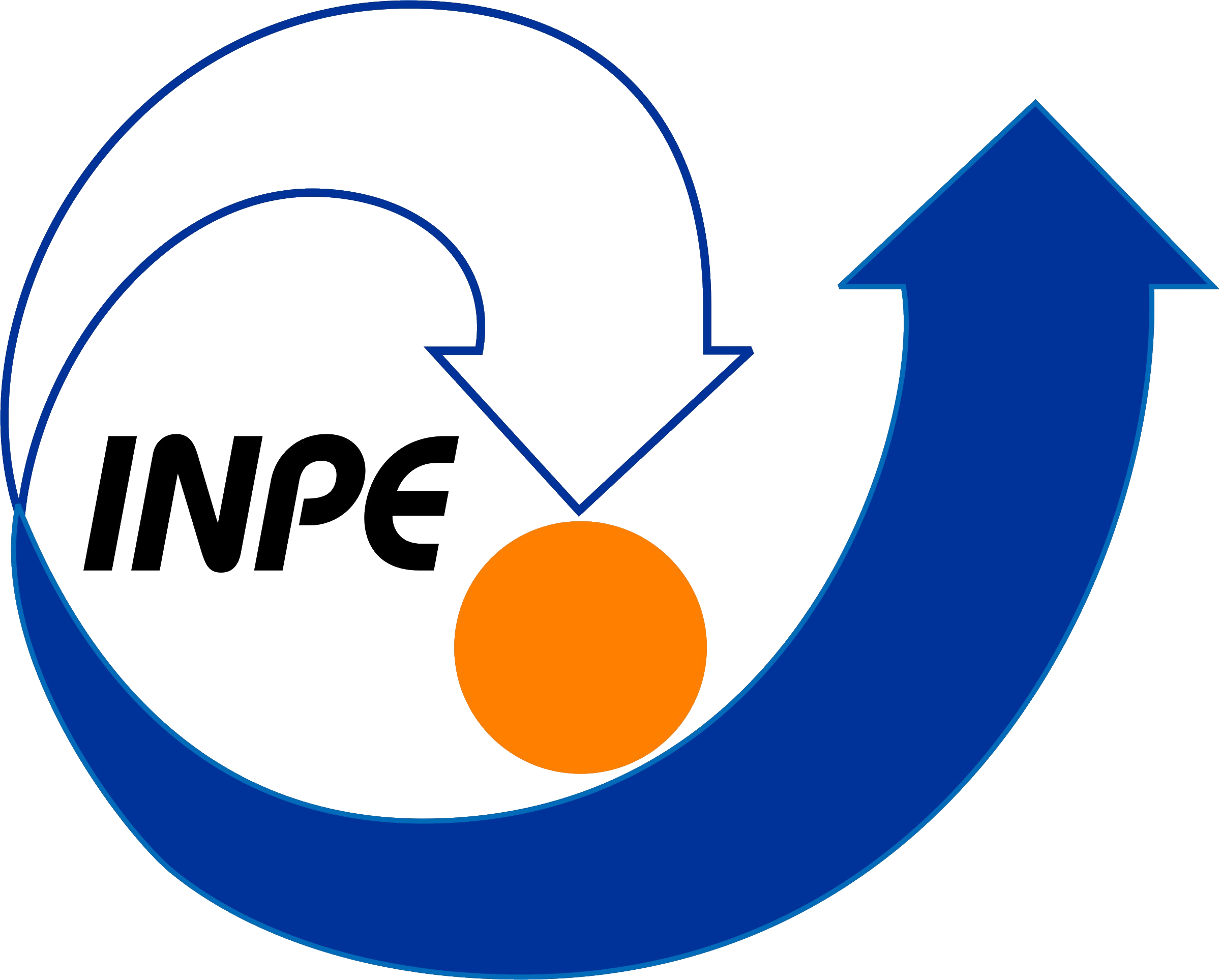 Resultados
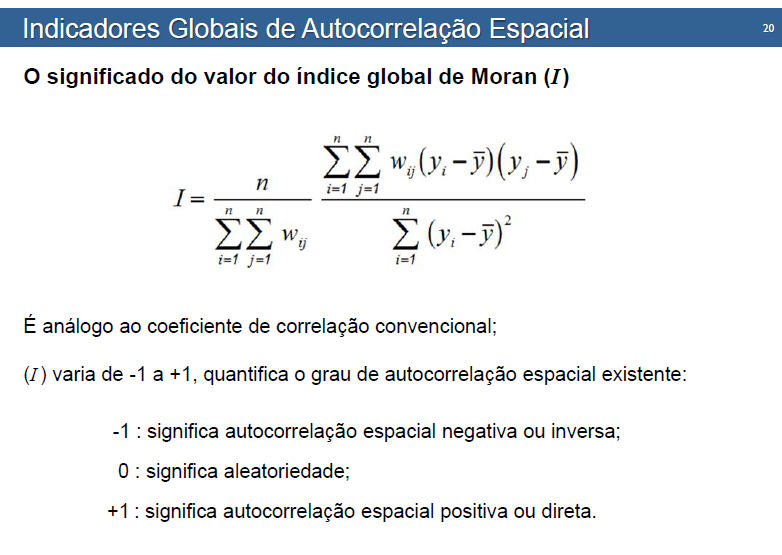 ***The relative influence of impervious surface area increases as
cities become drier.
In comparison with the Spatial Lag model output, we also have a designated spatial
weight file: rook.GAL. And a coefficient on the spatially correlated errors (LAMBDA) is
added as an additional indicator. It has a positive effect and it is highly significant. As a
result, the general model fit improved, as indicated in higher values of R-squared and
Log likelihood. Like the lag model, the effects of other independent variables remain
virtually the same.
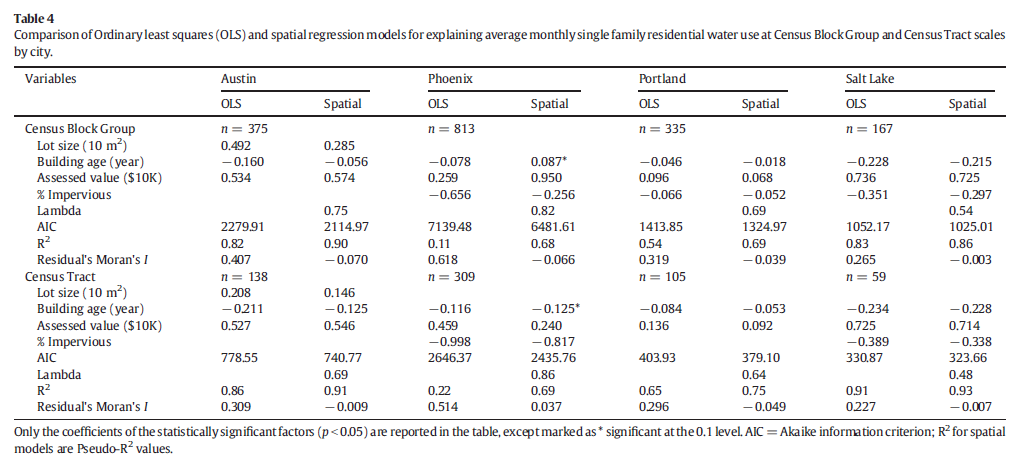 Idade do Imóvel (-)
***This suggests that neighborhoods with newer and more expensive
houses use more water annually than those with older and
less expensive houses. (+ velho > Menos consume) (+ alto o valor > Mais consume)

LAMBDA: coeficiente espacial autoregressivo - medida de   		    correlação espacial
Valor da propriedade (+)
***Lot size was excluded as a significant predictor in other cities
probably due to the variable's positive correlation with tax assessed
value.Maximumtemperature is not a good predictor of average monthly
SFRwater use in any of the cities at either scale
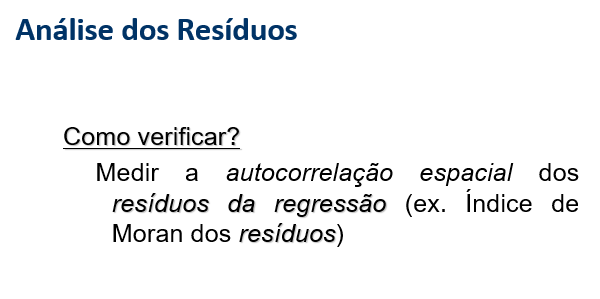 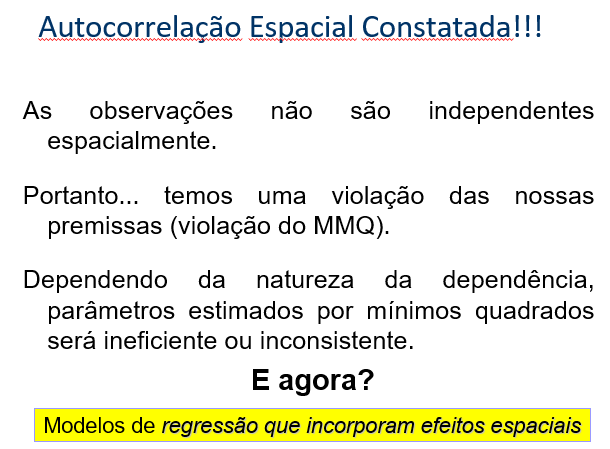 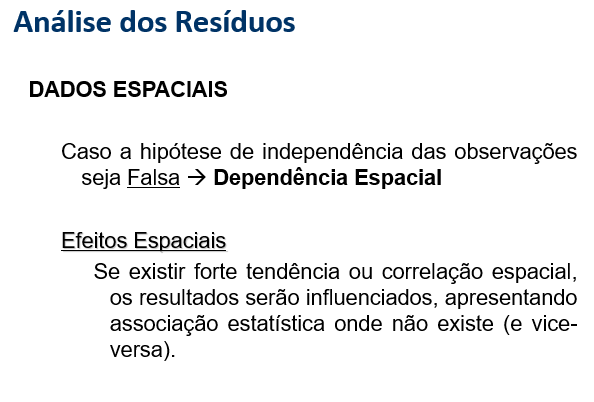 *** Similar to annual SFR water use, spatial regression models resulted
in higher R2 values than OLS models in winter water use. The increases
in the model's predictive power range from 5 to 53%, with the highest
increases for Phoenix (from 0.11 to 0.64 for the CBG scale and from
0.23 to 0.65 for the CT scale).
***
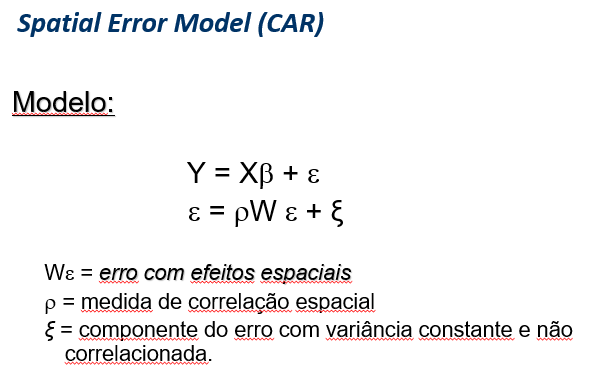 Comparação dos modelos – Média Mensal
9
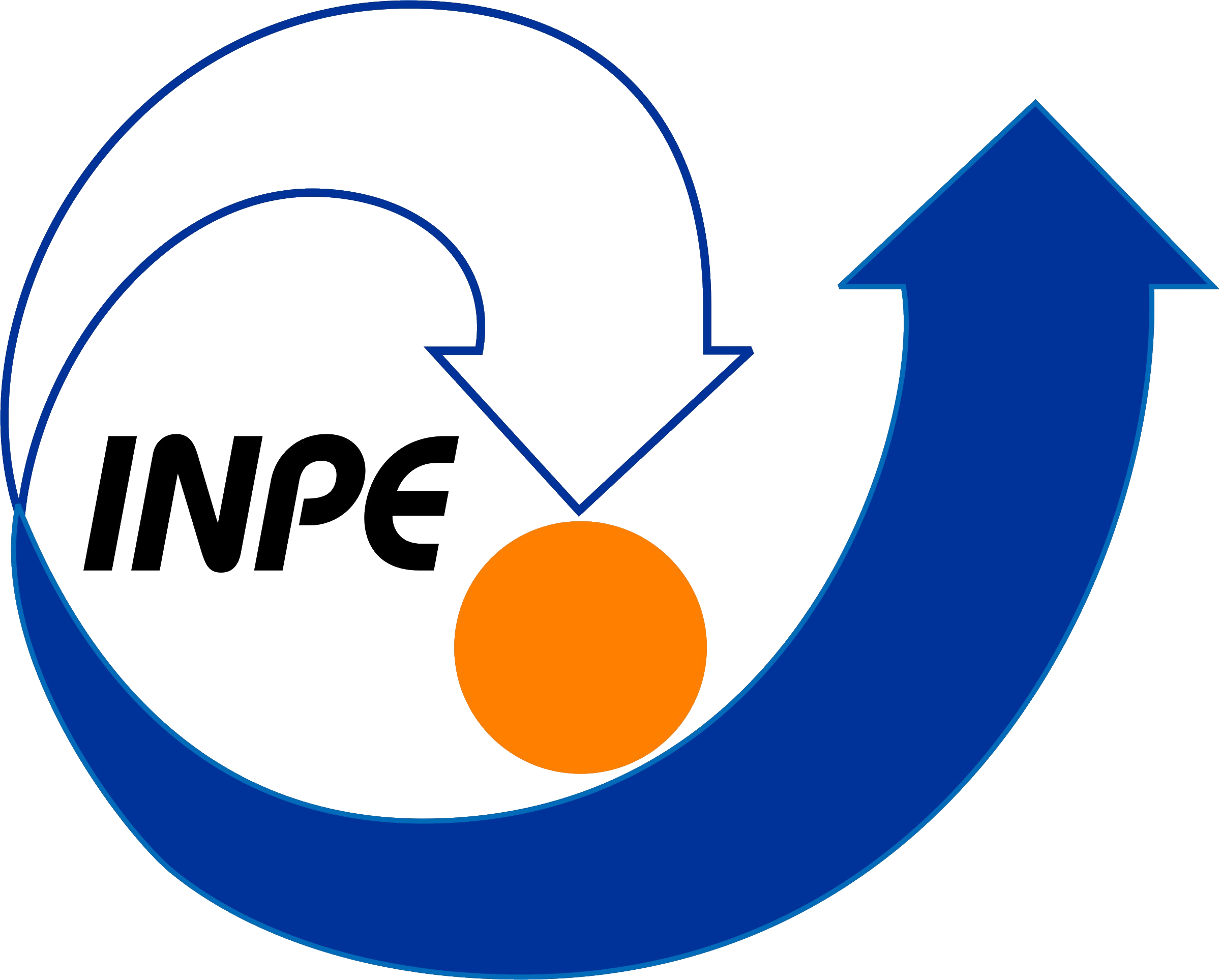 Resultados
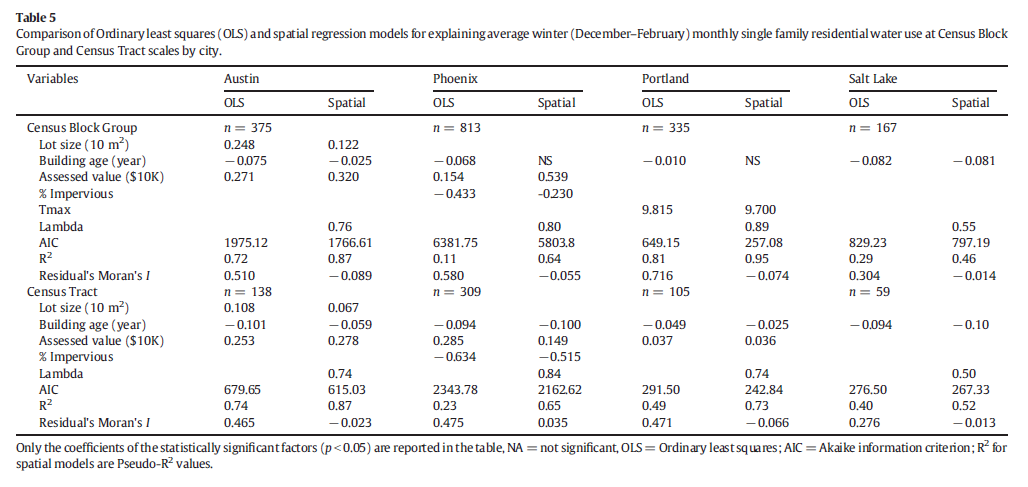 Idade do Imóvel (-)
Comparação dos modelos – Inverno
9
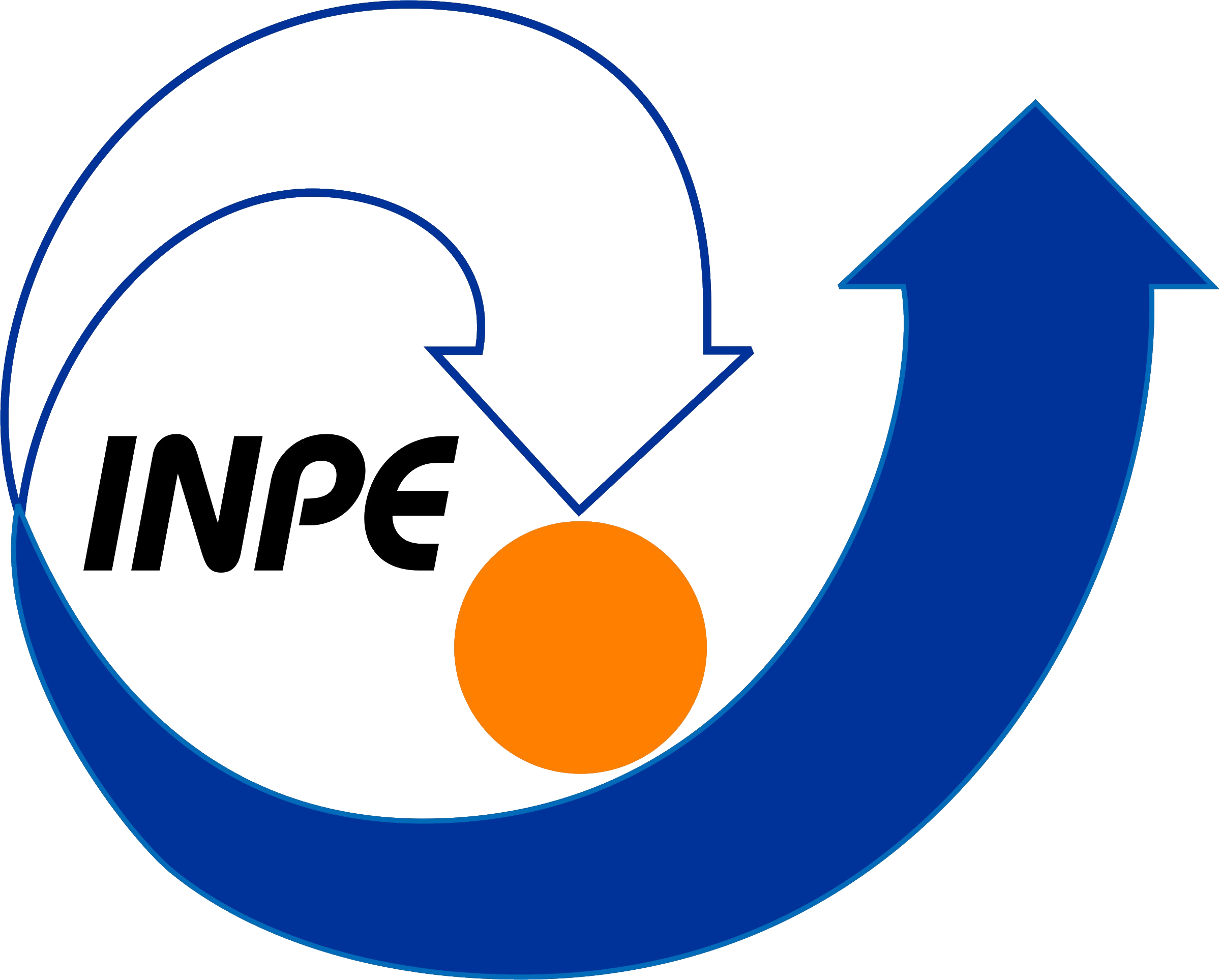 Resultados
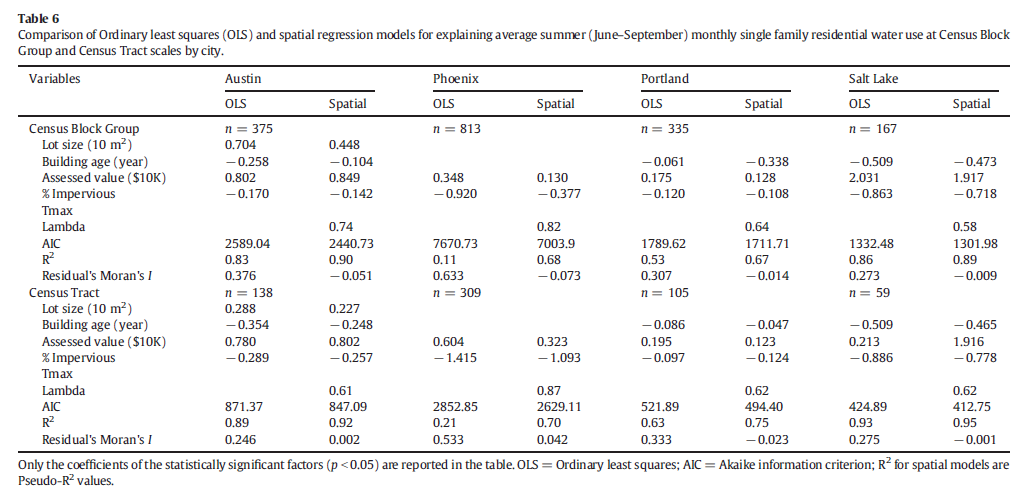 Valor da propriedade (+)
Superfície Impermeável (-)
Comparação dos modelos – Verão
10
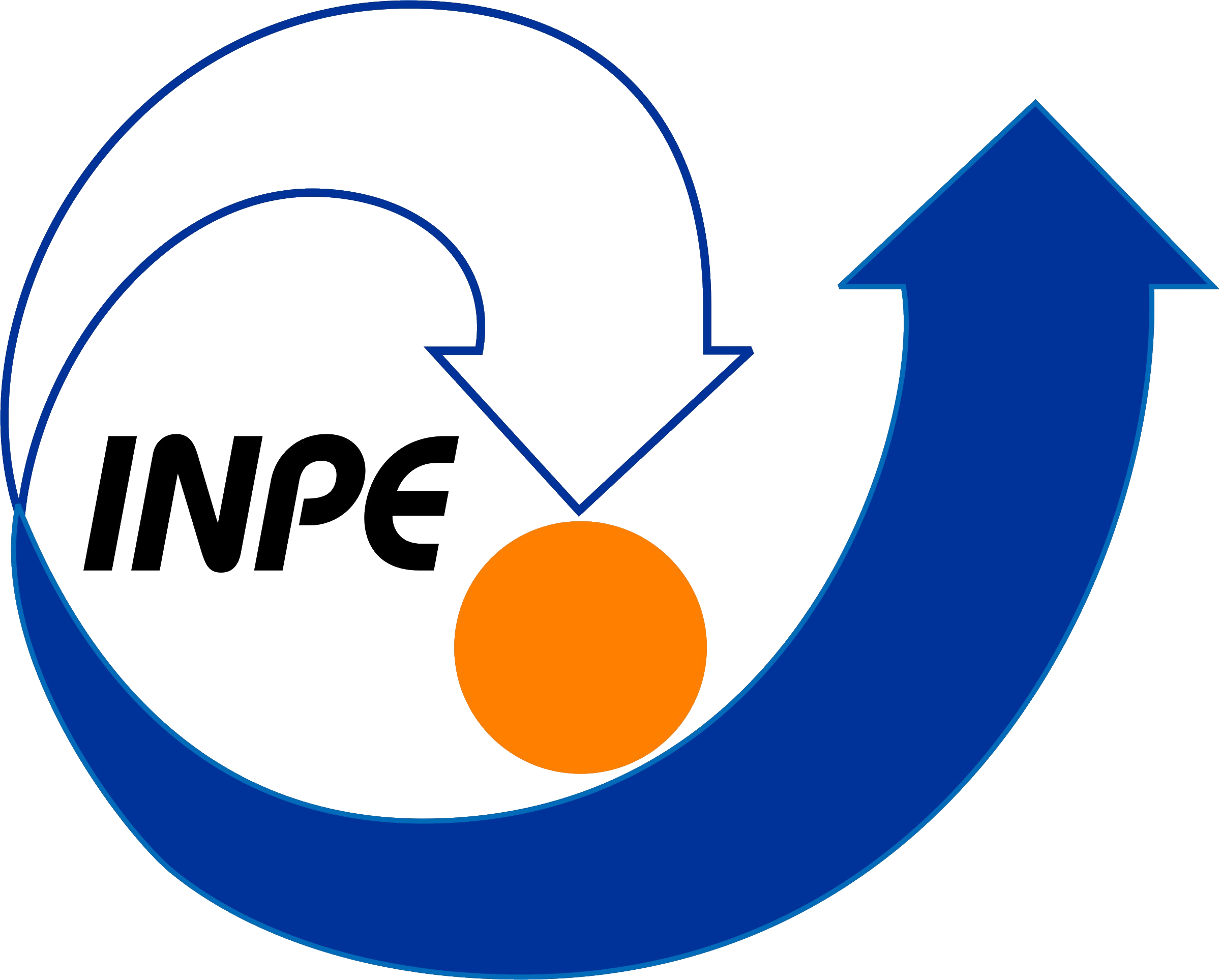 Discussão
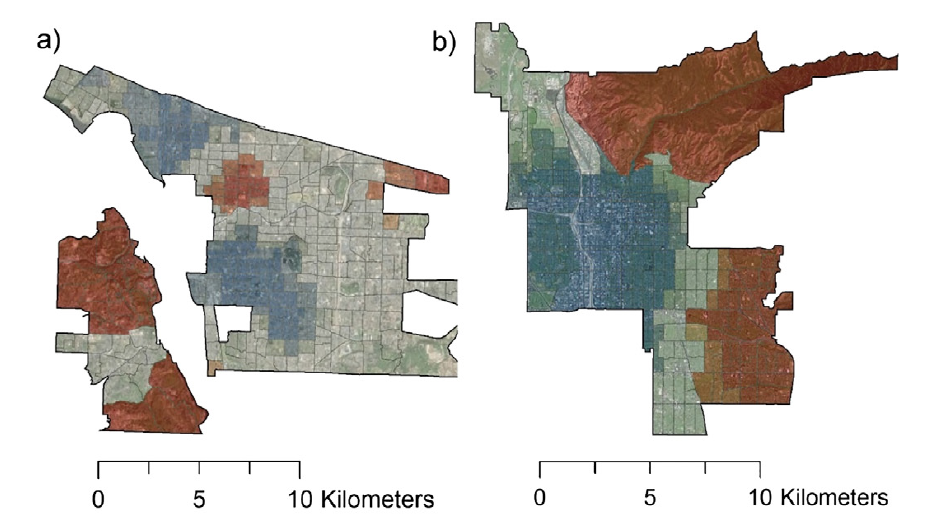 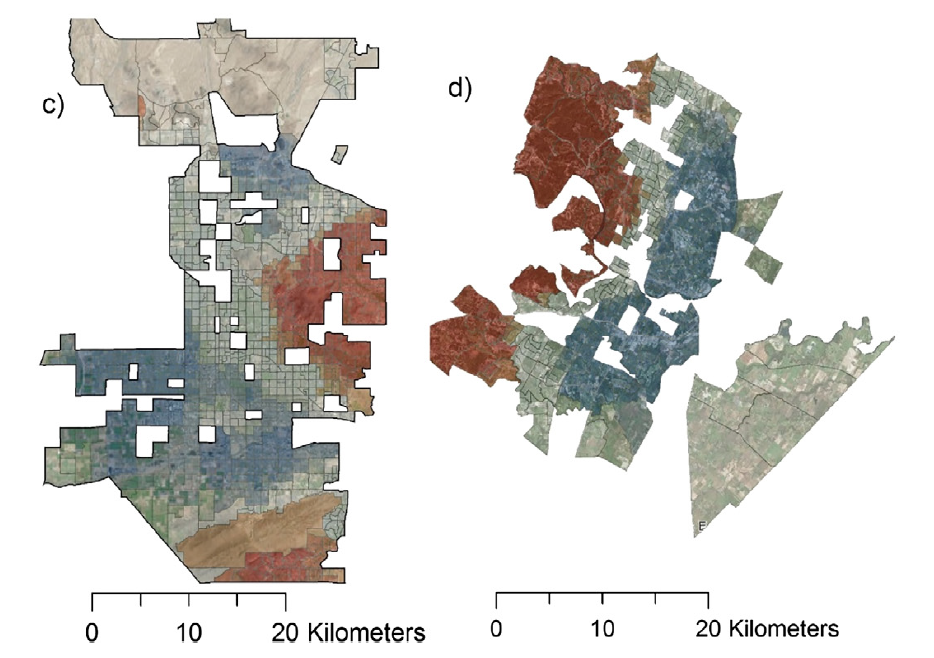 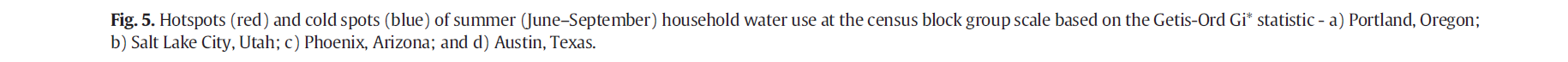 Hotspots e Cold Spots – Getis-Ord Gi* (Verão)
11
Ver o que é este asterisco, acho que é análise local, mas verificar na aula d epadrão de áreas
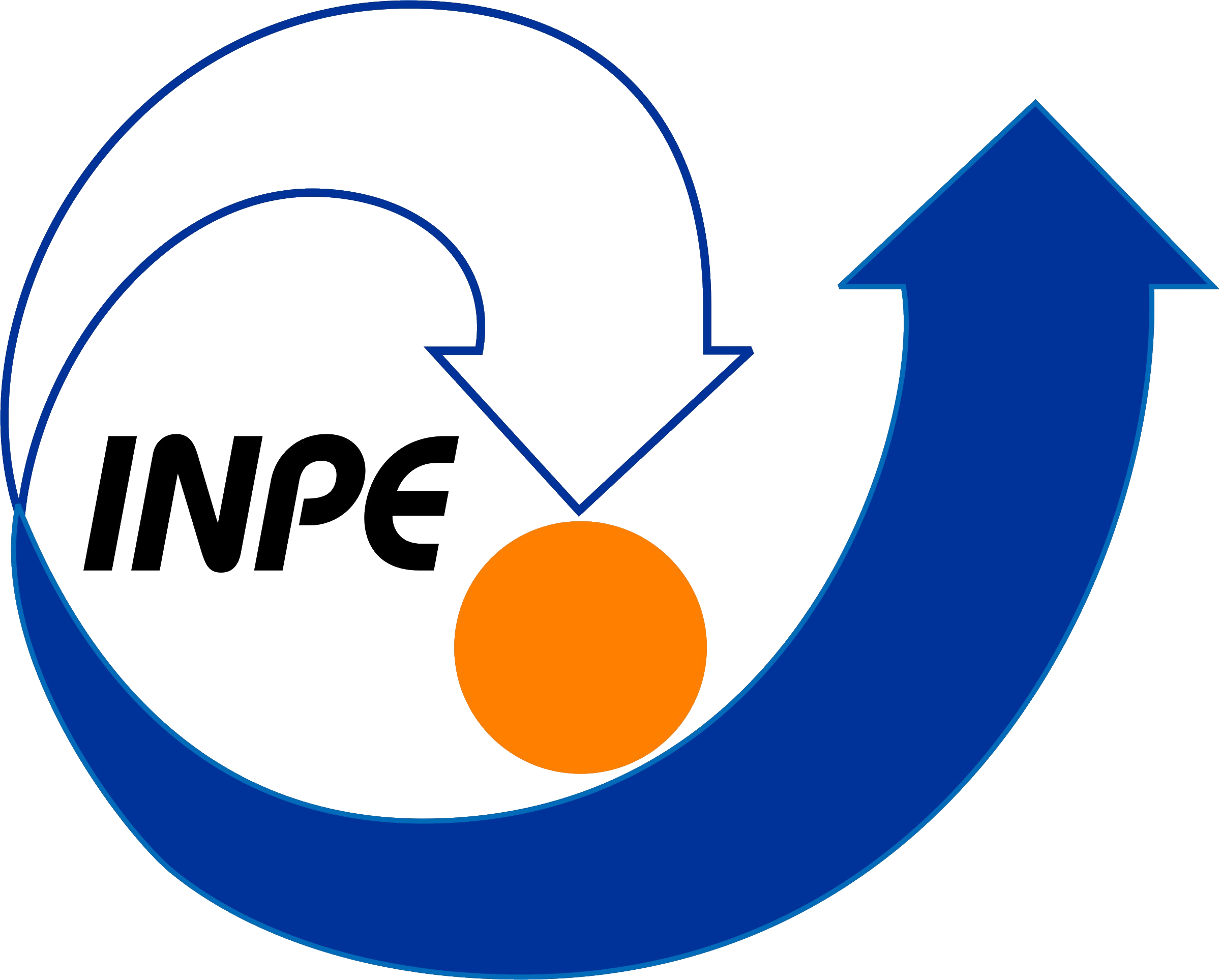 Discussão
<<<<<*** INCLUSÃO DA VARIAVEL ESPACIAL, melhora da capacidade de predição em todos os cenários
Spatial Error Model (CAR)
R2 mais elevados se comparado ao MMQ 
Inclusão da variável espacial: melhora em todos os cenários
Variação sazonal
Autocorrelação espacial positiva: CBGs vizinhos similares em termos de DRA
Variação da escala: 
CT: maior capacidade preditiva
MAUP
<<<<<*** PROBLEMA DA UNIDADE DE ÁREA MODIFICÁVEL
Indicativo:
Novas residências: maior demanda de água
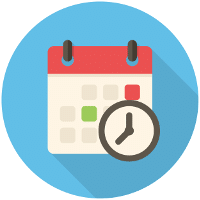 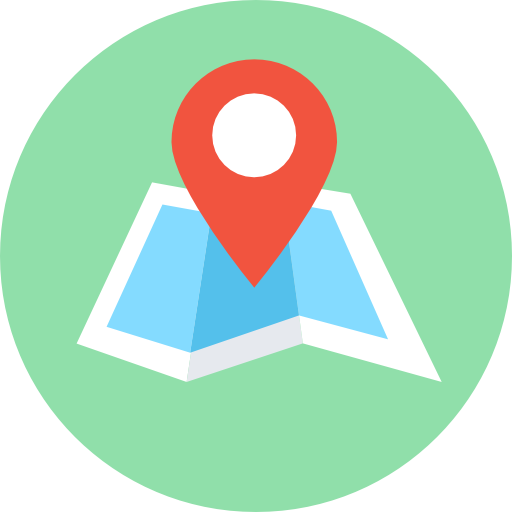 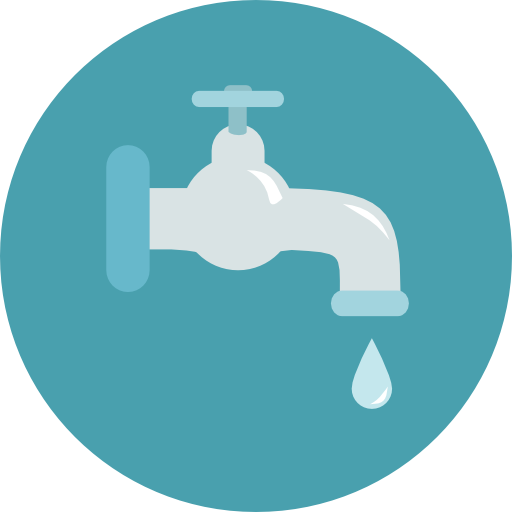 *** Similar to annual SFR water use, spatial regression models resulted
in higher R2 values than OLS models in winter water use. The increases
in the model's predictive power range from 5 to 53%, with the highest
increases for Phoenix (from 0.11 to 0.64 for the CBG scale and from
0.23 to 0.65 for the CT scale).
12
2
<<<<<*** Comentar  problemas:
1. Não mostrou I moran direito, senti falta
2. Fez aparentemente os testes de significânia entre os resultados de análise de autocorrelação especial (moran), com 999 permutações, e foi significativo.
3> Fez os testes de Lagrange para escolha do modelo, mas pouco comentou sobre SAR, somente mostrou CAR
4. Construção dos dados: % superfície impermeável: NDVI> propoagação de erros, variação entre as cidades, pode ter influenciado no resultado em cidades secas.
5. Inferencia sobre novas residências, mas com regressão nem pode ser inferido, somente mostra correlação ~
6. Se ele constatou que havia evidencia de correlação especial através da análise dos resíduos da OLS (I moran dos residuos), uma das premissas da regressão linear estava quebrada (independencia das variaveis >>verificar), não deveria comparer os resutlados com a regressão espacial, pois a modelagem não representa o fenômeno (Premissas não atendidas).
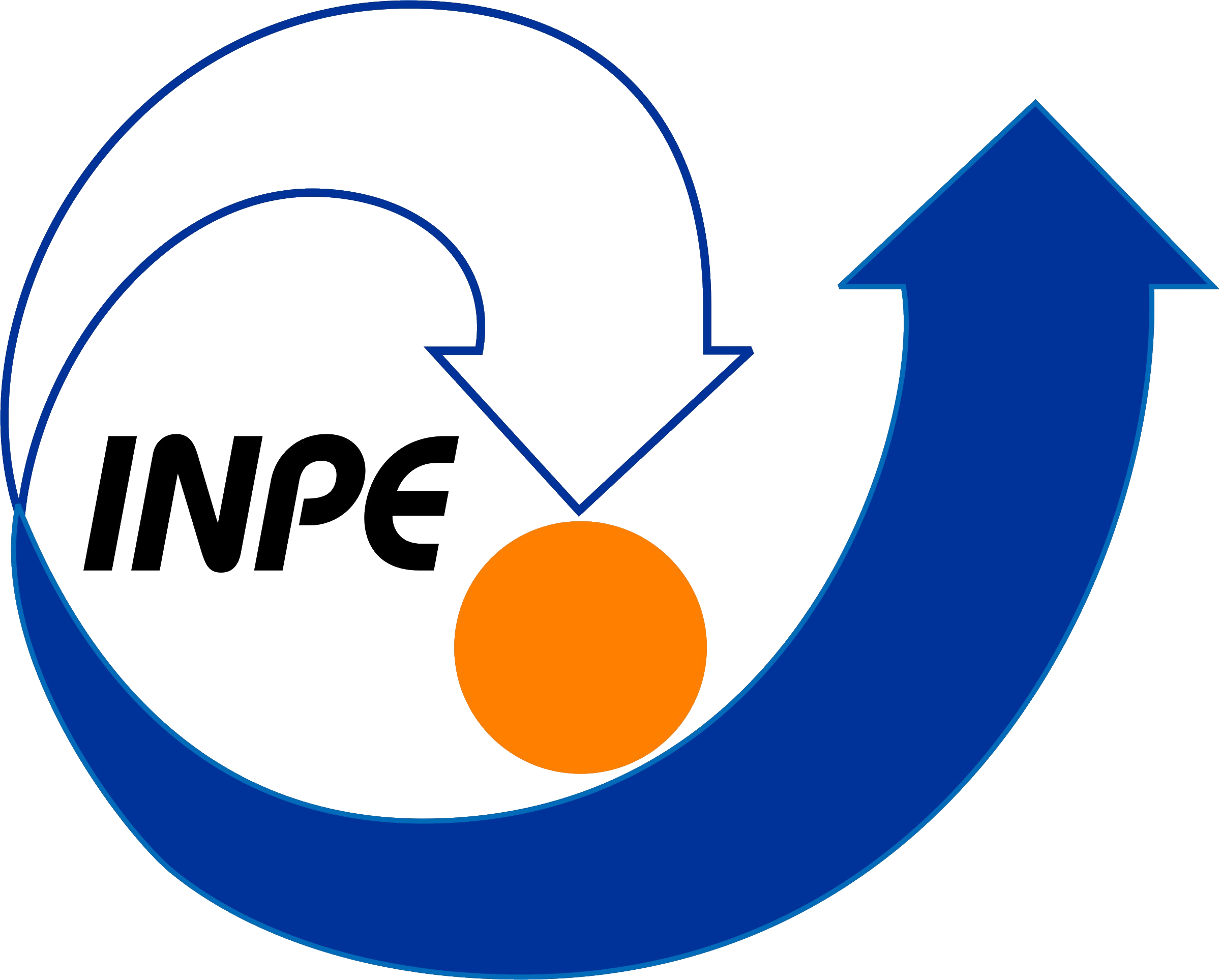 Conclusão
Fortes evidências de gradiente espacial na DRA entre as cidades
Regiões mais novas com maiores DRA
<<< mesmo com variação sazonal.
Principais fatores determinantes: Valor da propriedade e idade do imóvel
The selected variables better explain the spatial variation of SFRwater
use at a coarser spatial scale. This is associated with the fact that a
coarser level of analysis potentially masks detailed local spatial variability.
Variabilidade nos resultados entre as escalas
Melhores resultados: Spatial Error Regression (CAR)
Forte dependência espacial e efeitos da vizinhança
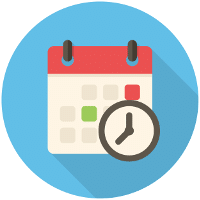 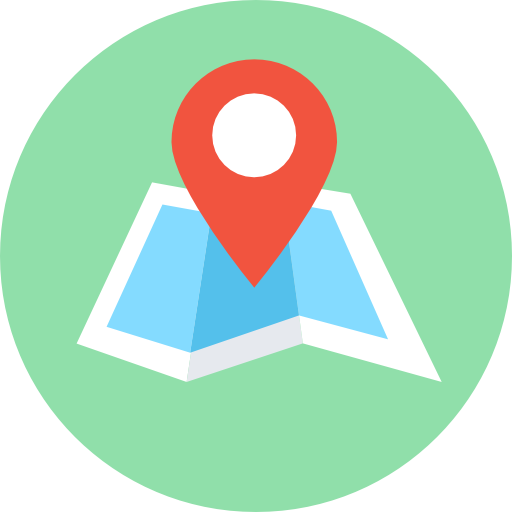 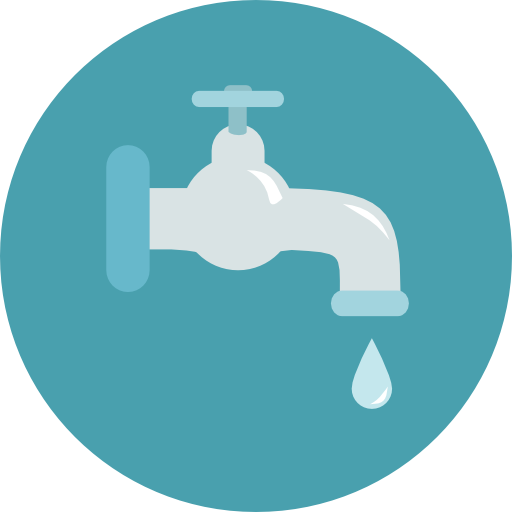 13
2
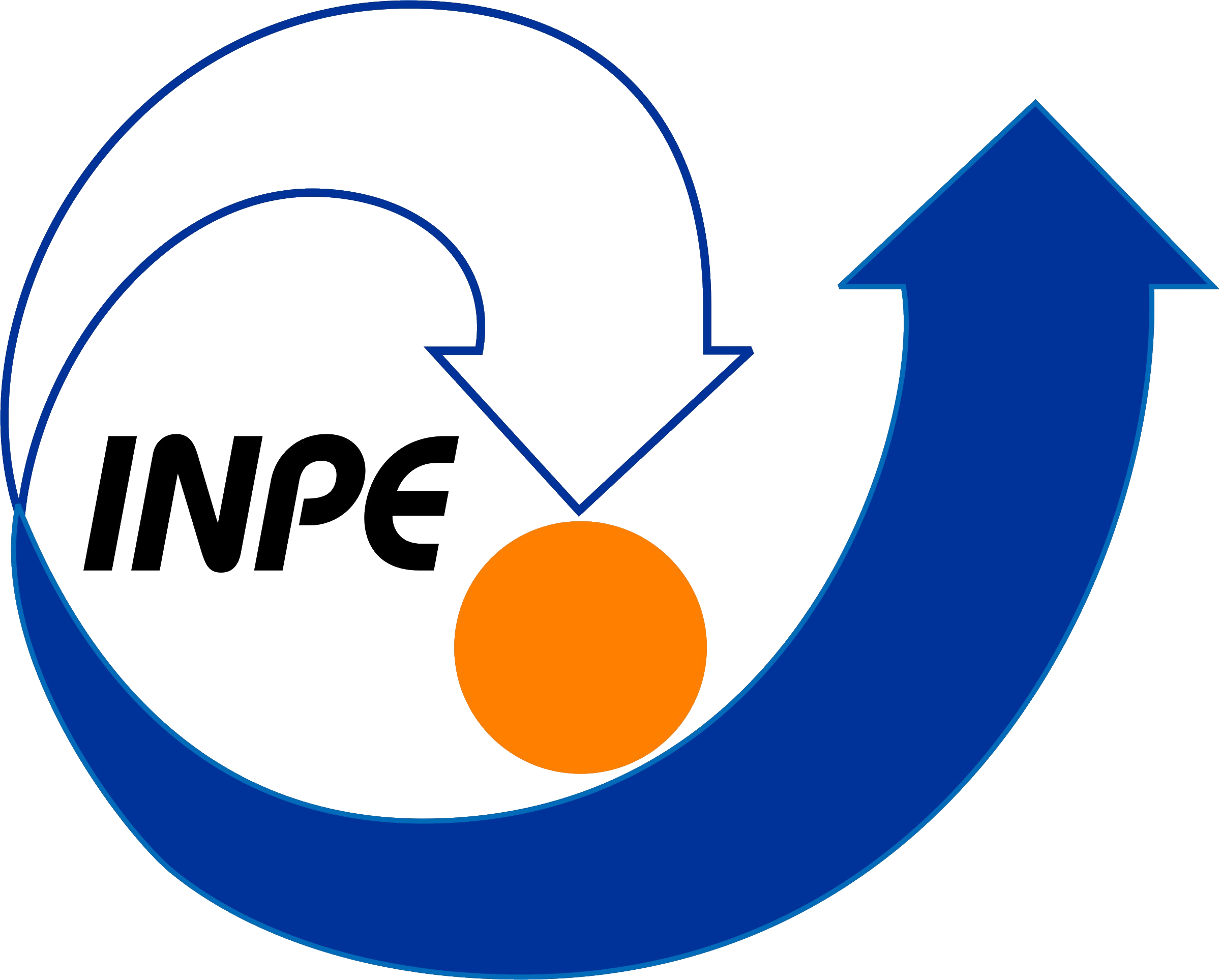 Referência Bibliográfica
Chang, H., Bonnette, M. R., Stoker, P., Crow-Miller, B., Wentz, E., 2017. Determinants of single family residential water use across scales in four western US cities. Science of The Total Environment; 596-597: 451 
      DOI: 10.1016/j.scitotenv.2017.03.164
14
2
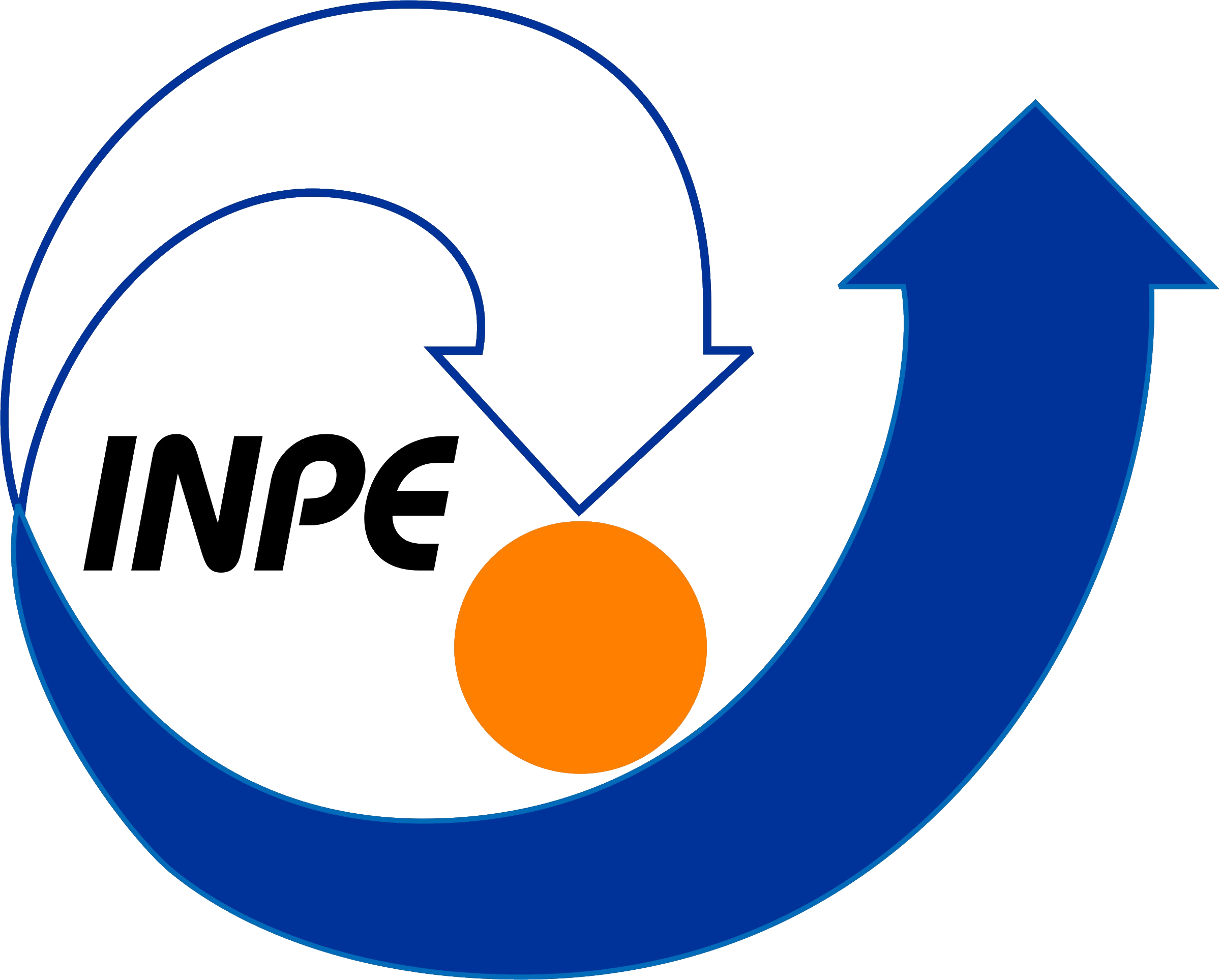 Obrigado!
Apresentação de Artigo
Determinants of Single Family residential water 
use across scales in four western US Cities
Diogo Reis
SER 301 – Análise Espacial de Dados Geográficos
Novembro/2017